Занятие по окружающему миру     для средней группы Д/с
"СРАВНЕНИЕ
ДОМАШНИХ И                      ДИКИХ ЖИВОТНЫХ"
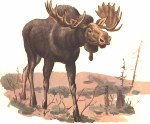 Выполнила Гализина М.Т.
П-54
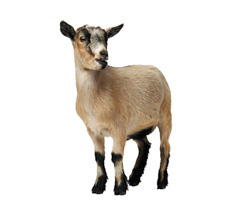 Домашние животные
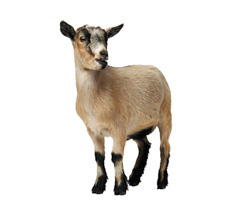 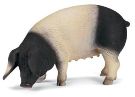 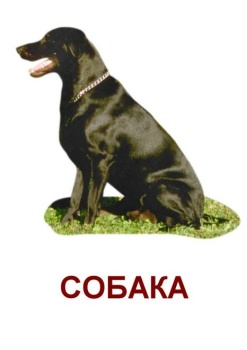 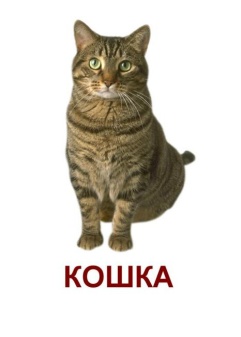 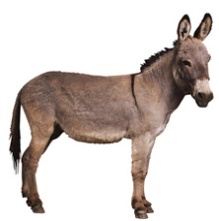 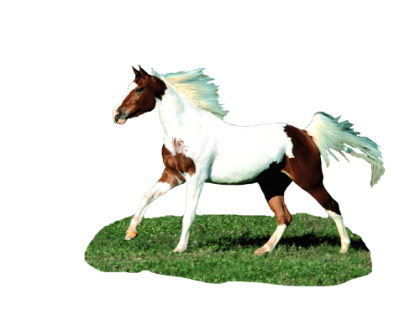 «Чем отличаются»
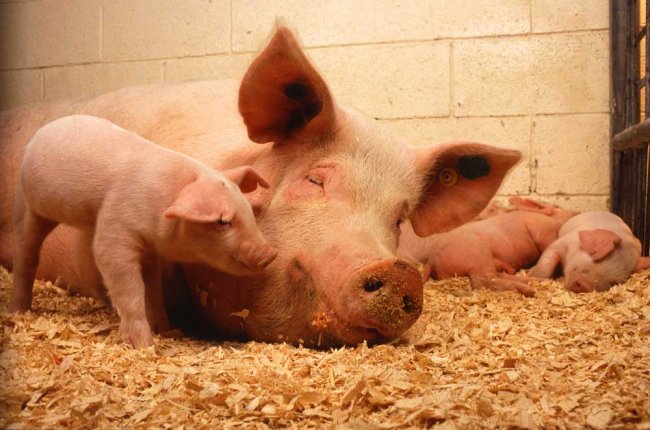 «Чем отличаются»
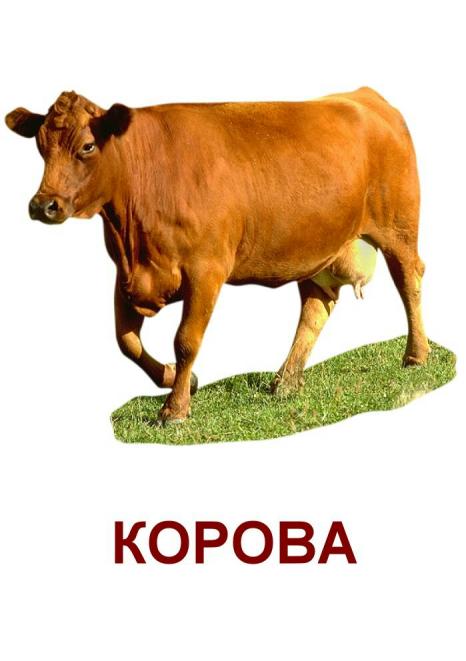 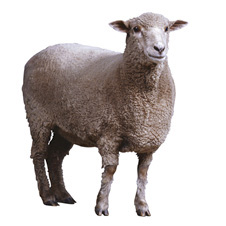 Отгадай
Загадки
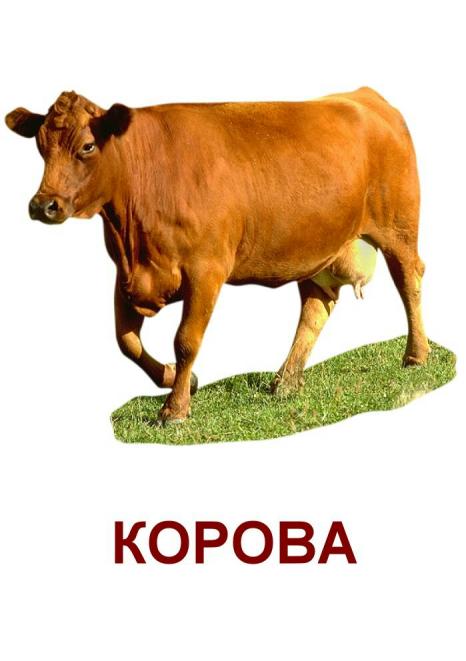 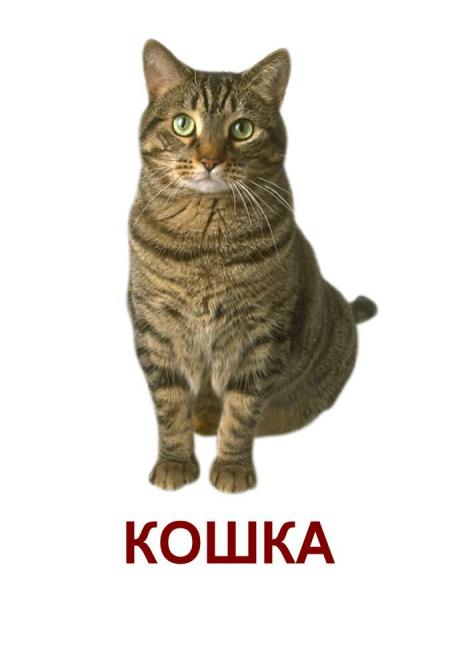 Шубу дважды 
в год снимает. Кто под шубою
 гуляет?
ОВЦА
бе-е-е
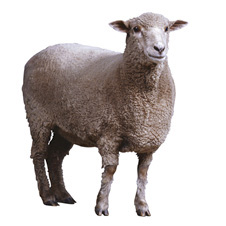 Кто так кричит
В рассветный час:
«Ко-ко-ко-ко-кормите нас!»?
КУРИЦА
Квочет, квочет, детей созывает,Всех под крылья подбирает.
ко-ко-ко
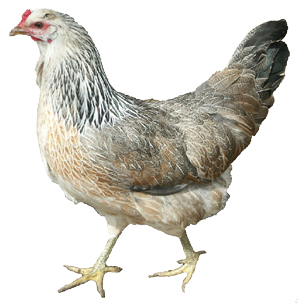 Мордочка усатая,Шубка полосатая,Часто умывается,А с водой не знается
КОШКА
мяу-мяу
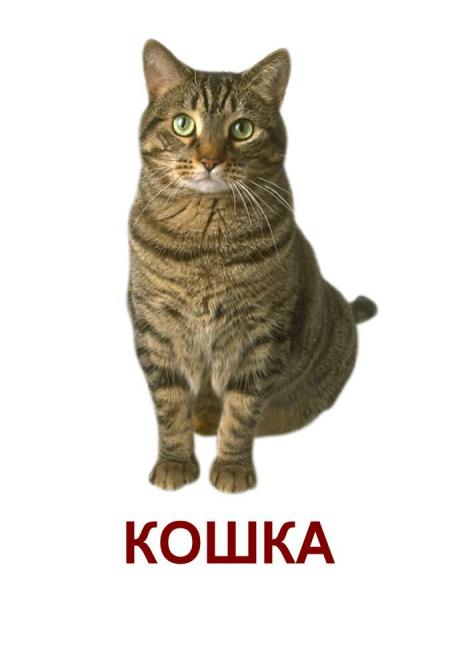 Сама пёстрая,Ест зелёное,Даёт белое.

Голодная мычит, сытая жует,Всем ребятам молоко дает.
КОРОВА
му-у-у
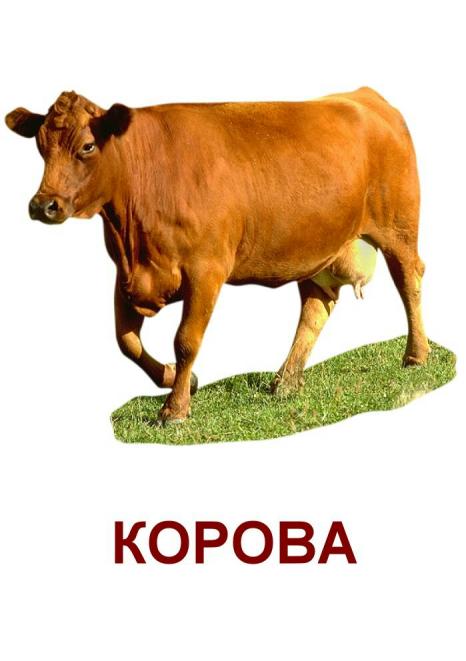 Явился в жёлтой шубке:— Прощайте, две скорлупки!
ЦЫПЛЕНОК
пи-пи-пи
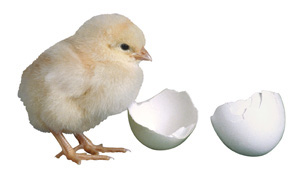 Кто имеет пятачок,   Не зажатый в кулачок?На ногах его копытца.Ест и пьёт он из корытца
СВИНЬЯ
хрю-хрю
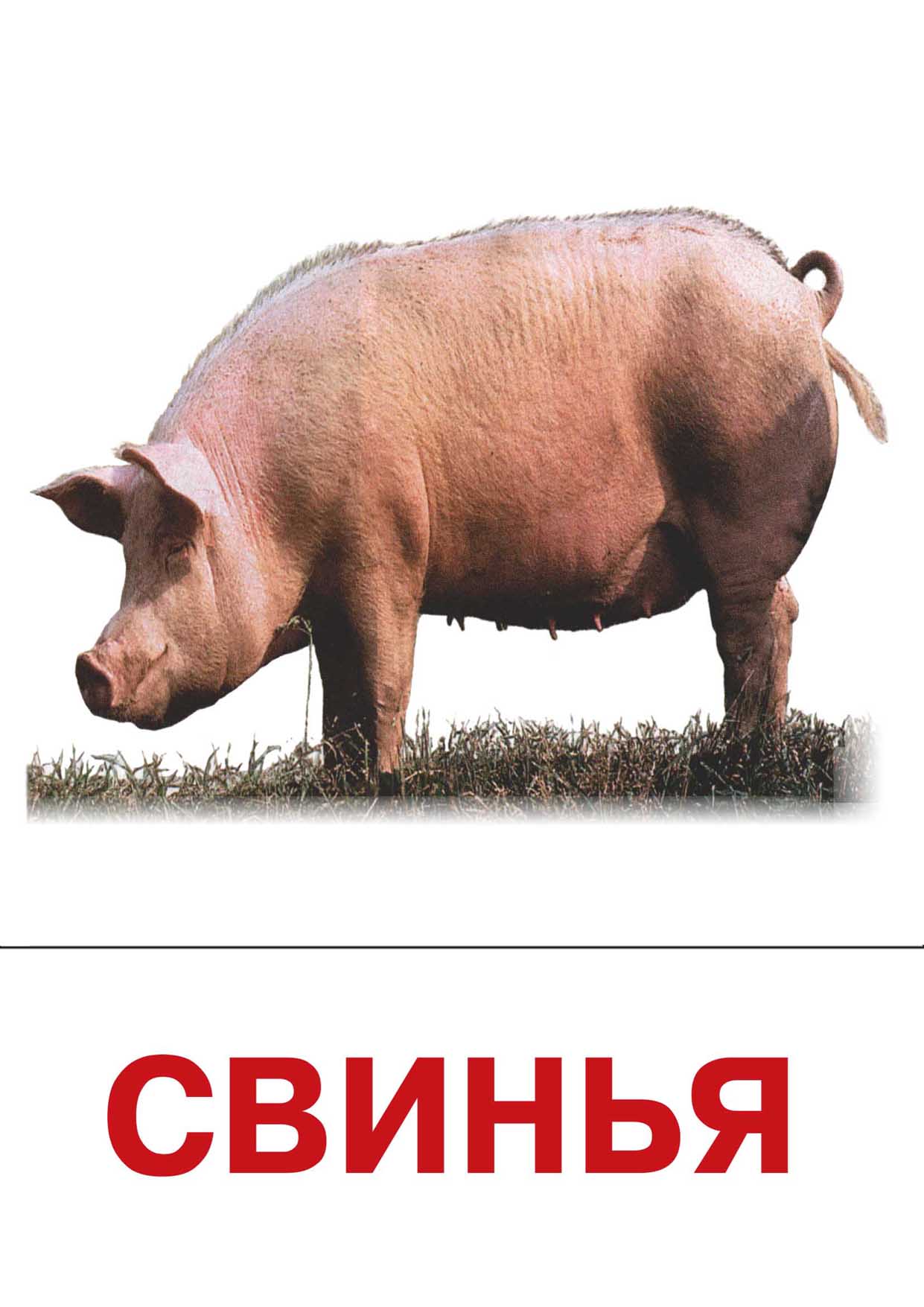 С хозяином дружит,Дом сторожит,Живёт под крылечком,Хвост колечком.
\
СОБАКА
гав-гав
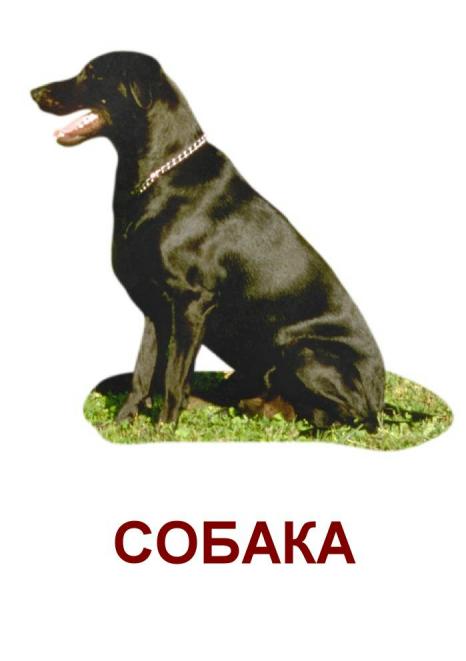 По лужку он важно бродит,Из воды сухим выходит,Носит красные ботинки,Дарит лёгкие перинки.
ГУСЬ
га-га-га
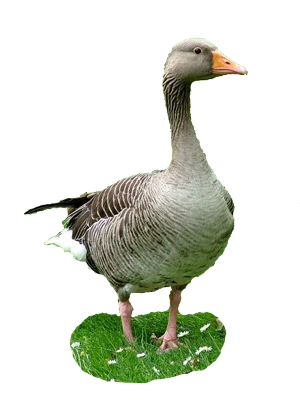 На овчарку он похож.Что ни зуб-то острый нож!Он бежит, оскалив пасть,На овцу готов напасть.
ВОЛК
ау-ууу-у
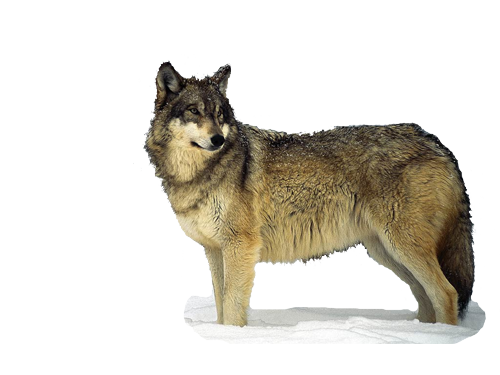 Как корова, но мала,Правда, тоже есть рога.
КОЗА
ме-е-е
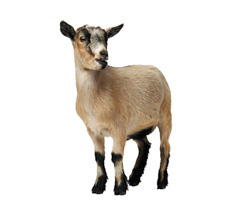 Хвост пушистый, мех золотистый,В лесу живёт, кур в деревне крадёт
В птичник повадится - жди беды.Рыжим хвостом заметает следы.
ЛИСА
тяф - тяф
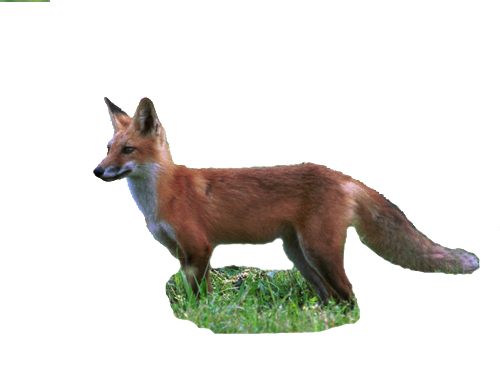 Всю ночь летает - мышей добывает.А станет светло - спать летит в дупло
СОВА
у - у - уф
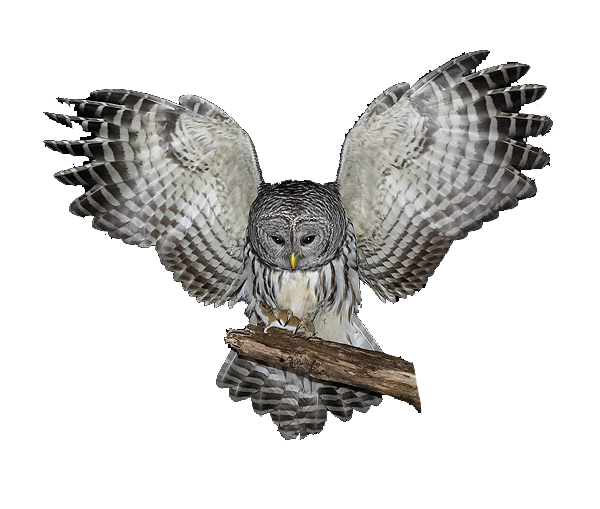 Маленький рост, длинный хвост,
Серая шубка, острые зубки.
МЫШКА
пи-пи-пи
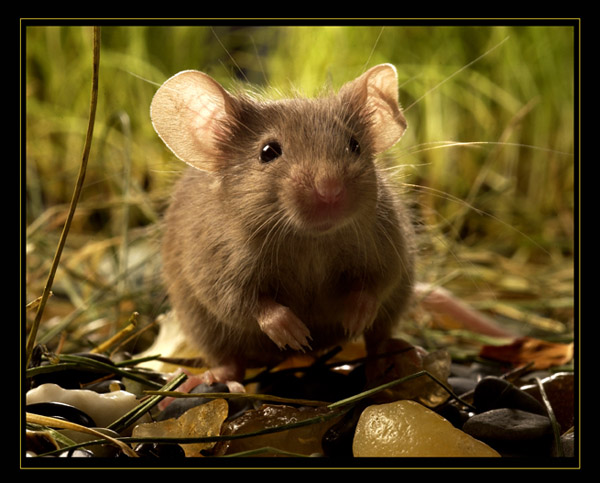 "Кто что любит?".
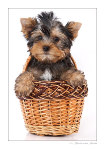 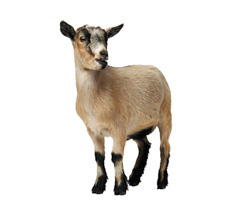 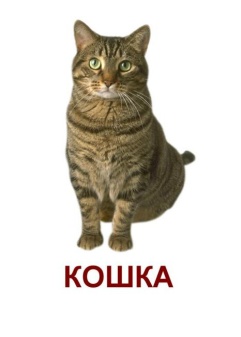 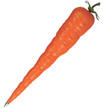 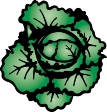 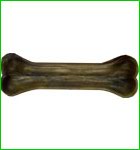 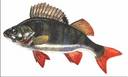